Муниципальная предметная неделя «Физическая культура»
МБОУ Пестриковская СОШ
План муниципальной предметной недели «Физической культуры».
Торжественное  открытие  недели
2 декабря  в спортивном зале МБОУ СОШ №5 состоялось открытие муниципальной недели физической культуры. Открыли праздничное мероприятие методист отдела образования Красильникова Л.Г. и руководитель методического объединения учителей физической культуры Окладникова С.О.
3 декабря день проходил под девизом "Вперед к Олимпиаде". На классных часах с 1-11 класс учителя провели Олимпийские уроки.
В рамках недели физической культуры 3 декабря на базе МБОУ СОШ №3 прошла встреча с мастером спорта по джиу-джитсу Горевой Т.А.
В рамках муниципальной недели физической культуры 2 декабря  в нашей школе проходили веселые переменки. Ученики старших классов занимали младших школьников. Каких только игр они им не предложили: "Ручеек",  "Море волнуется раз" и "Подай голосок"
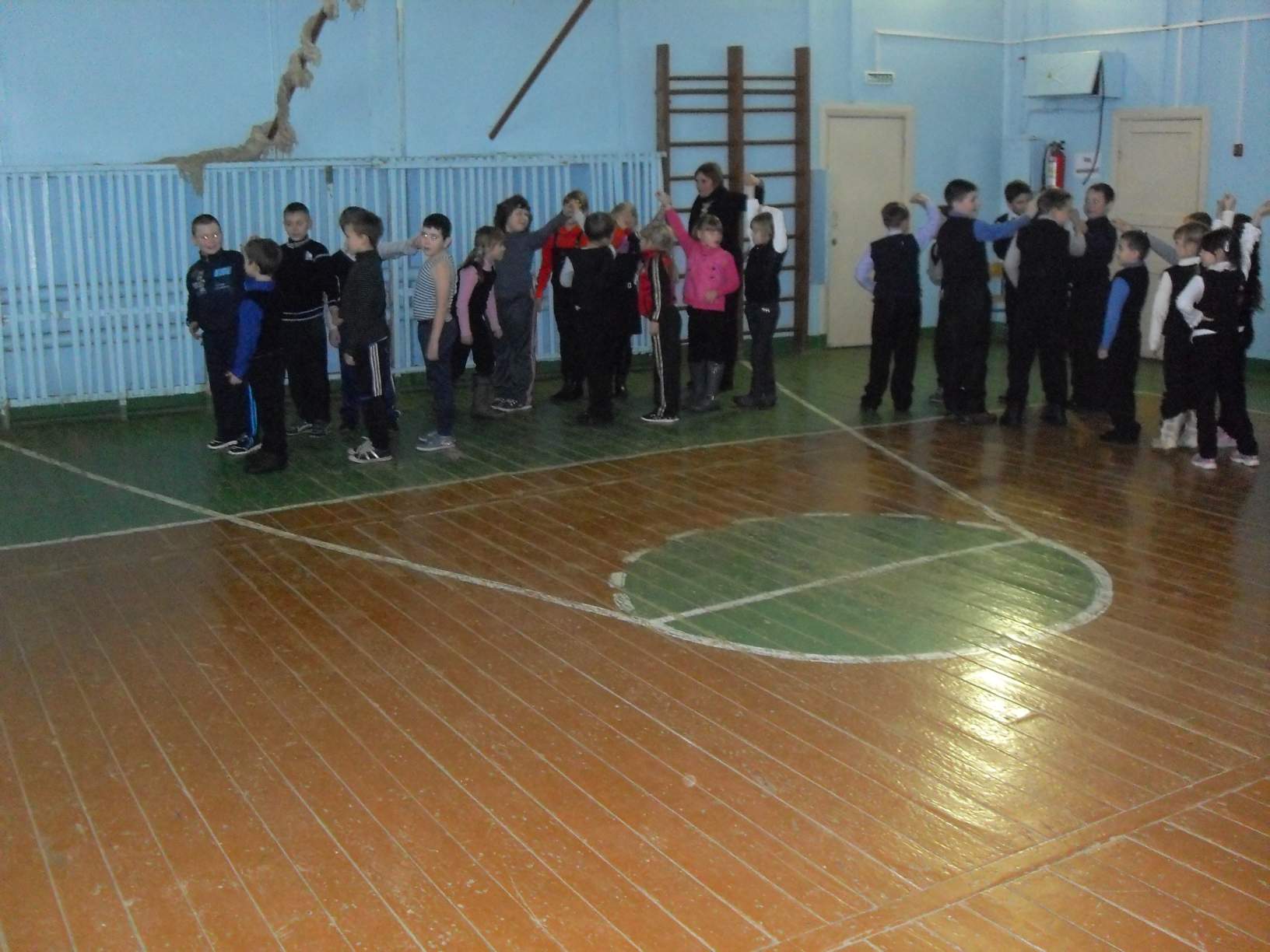 Зима. Оттепель! Почему бы не поиграть на улице? 4 декабря учащиеся начальных классов нашей школы с большим энтузиазмом принялись за любимую зимнюю работу. Они построили снежные крепости, слепили снеговиков, снежных баб и талисманы олимпиады. Довольные и счастливые они возвратились с прогулки. Также в школе в этот день открылись творческие мастерские по изготовлению поделок «Талисманы олимпиады -2014».  Ребята сделали поделки с олимпийской символикой очень увлеченно и старательно. Получились забавные зайки, белые медвежата, леопарды. Вот  так  интересно и с пользой проходит в нашей школе неделя физкультуры.
4 декабря на базе МБОУ СОШ №5 прошли соревнования «Папа, мама, я –спортивная семья».На данном мероприятии с приветственным словом выступила  заведующий методическим кабинетом отдела образования администрации Кашинского района Глинина И.Г..В состав жюри вошли Красильникова Л.Г. методист отдела образования, Окладникова С.О- учитель физической культуры  МБОУ СОШ  №5, Данишевская О.Е - учитель физической культуры МБОУ Коробовской  ООШ .  В конкурсе принимали участие семьи из  МБОУ Коробовской ООШ, МБОУ Булатовской ООШ, МБОУ СОШ им. Калинина , МБОУ Эскинской ООШ, МБОУ СОШ №5,  МБОУ СОШ №1.Команду нашей школы представляла семья Комаровых.Капитан команды была их дочь Диана, обучающаяся 3 класса.
5 декабря - четвертый день муниципальной недели физической культуры. У нас в этот день для старшеклассников прошел конкурс презентаций на тему "Олимпийские зимние игры" и "Мой любимый зимний вид спорта", где учащиеся с увлечением и интересом рассказывали о фигурном катании, хоккеи, керлинге, лыжных гонках... Для младших школьников была проведена игра "Пионербол", которая закончилась дружбой
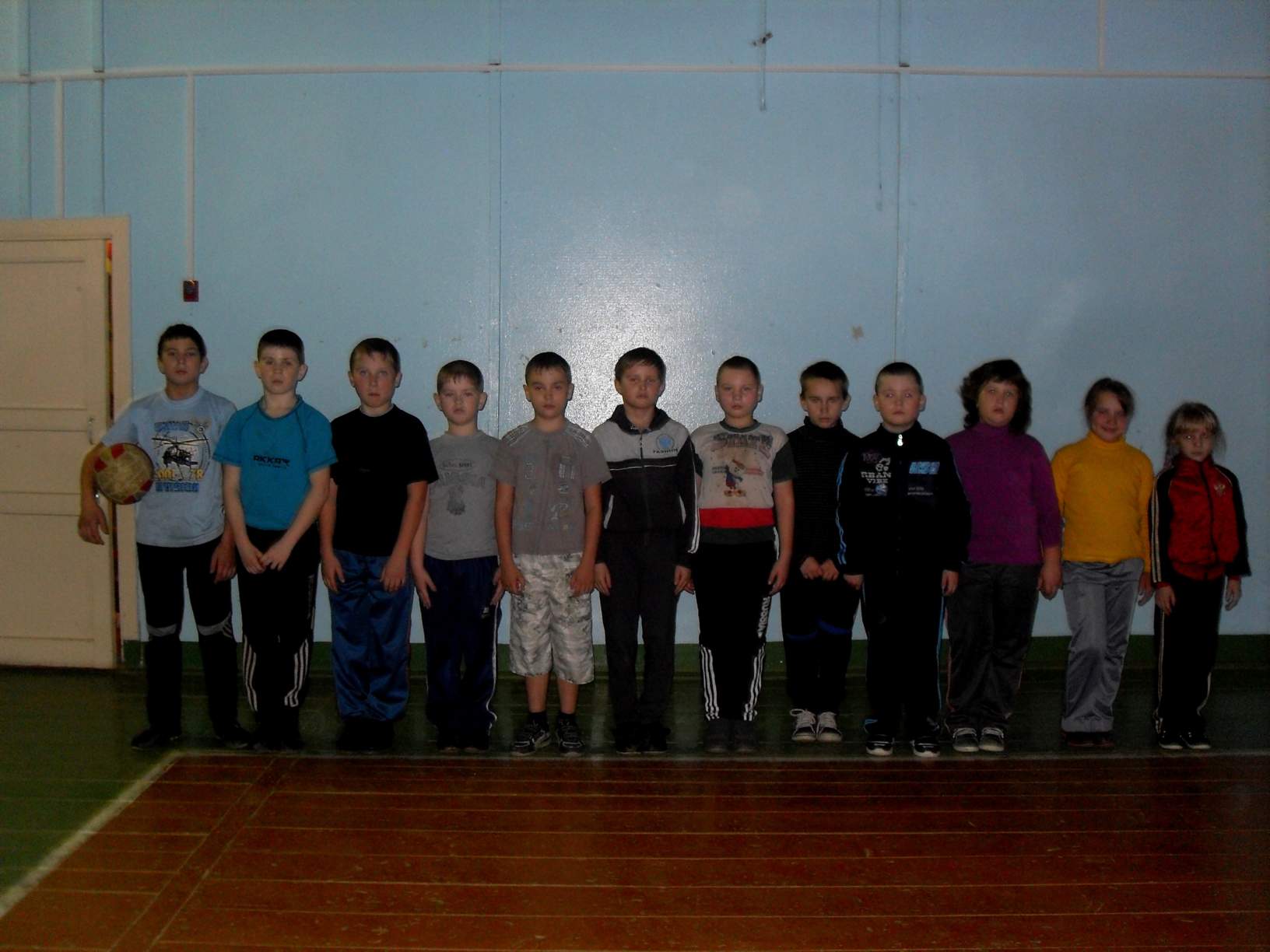 5 декабря ,в продолжении недели физической культуры, в МБОУ СОШ №1 прошли соревнования по теннису. Организатором соревнований  и главным судьей была учитель физической культуры Хренкова И.Н.В соревнованиях приняли участие  команды из 6 школ:МБОУ Булатовская СОШ, МБОУ Пестриковская СОШ,МБОУ СОШ,им. Калинина ,МБОУ СОШ№1,МБОУ СОШ № 3, МБОУ СОШ № 5.В интересной и трудной борьбе команда нашей школы, в состав которой вошли:  Павел,  Морозов Александр,СмирновАлександр, заняла 3 место.Молодцы.ребята! Наши вам поздравления!
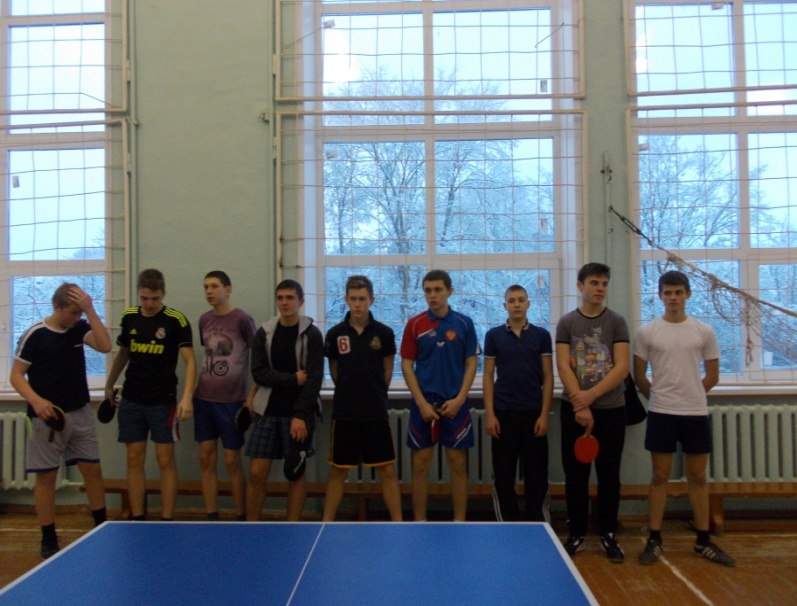 6 декабря в школе на переменах проходил спортивный конкурс "Самый самый" среди 1-9 классов. Этот конкурс придумали и проводили наши старшеклассники. Все желающие ребята могли посоревноваться и показать свои способности. Каких тут только конкурсов не было: это и отжимание, и приседание, и самый меткий, и прыжки на скакалке, и прыжки через скамейку. Все конкурсы проводились на время. В результате в конкурсе "Прыжки на скакалке" за  1 минуту среди начальных классов победила Сошникова О. (4 кл.)- 114; среди основной школы победил Гусев Д. (9кл)-147 раз. В волейболе, а именно в нижнем приеме победили: нач. школа - Спирина А. (4кл.)-50; основ.школа - Гусев Д. (9кл)-180. Самыми меткими оказались: Зернов П.(8кл) и Сошников Д.(8кл).В отжимании победили :Белов И.(4кл.) и Спирин М.(8кл.). Мы еще раз поздравляем самых самых и желаем ребятам дальнейших успехов! День прошел на одном дыхании и очень понравился ребятам.
7 декабря на базе МБОУ СОШ №5 прошло мероприятие, посвящённое закрытию районной недели физической культуры. От нашей школы ездила делегация в составе: Морозов А. (10 кл.), Иванов И. (10 кл.), Шепа М. (10 кл.),Зернов П.(8кл.) и Морозова А.(8кл.). Открыла это мероприятие Красильникова Л.Г. - главный методист отдела образования, затем ребята играли в спортивных конкурсах по станциям и в заключении было торжественное награждение.  А Спирина А. (4 кл.) выступила с отличной спортивной песенкой
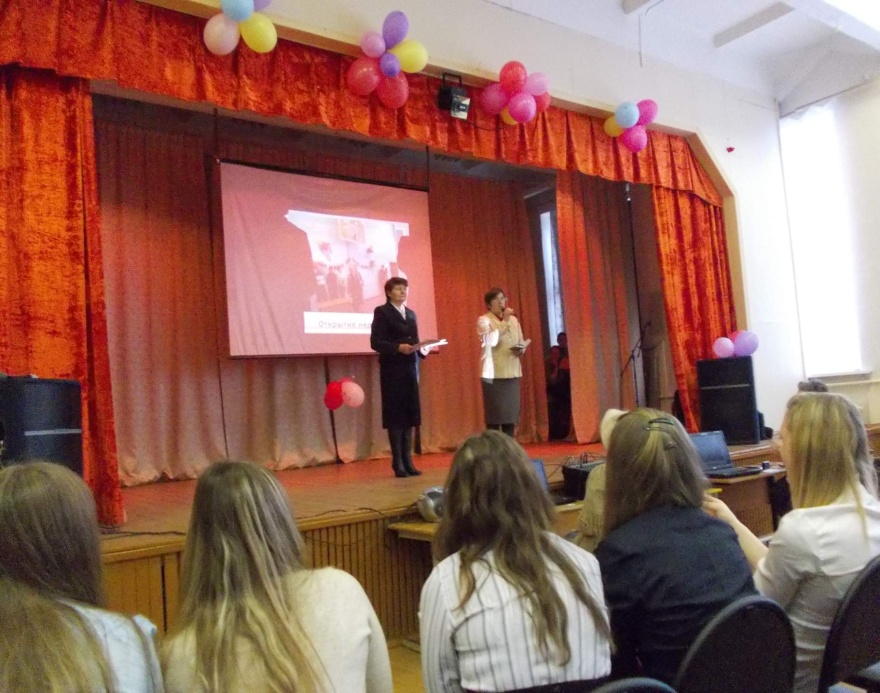